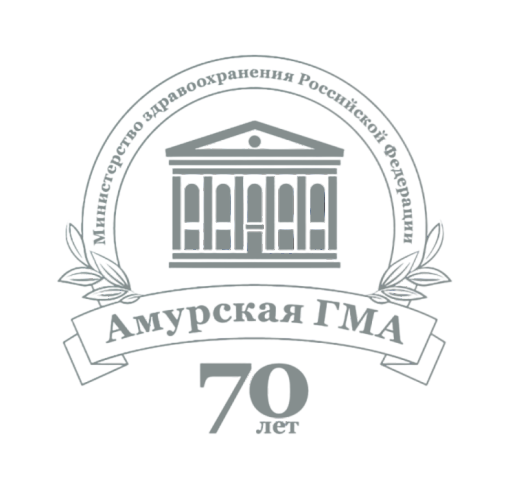 Результаты анкетирования работодателей выпускников по специальности  Лечебное дело
Как давно Вы сотрудничаете с Амурской ГМА
Насколько вы удовлетворены уровнем теоретической подготовки выпускников Амурской ГМА?
Насколько вы удовлетворены уровнем практической подготовки выпускников Амурской ГМА?
Насколько вы удовлетворены коммуникативными качествами выпускников Амурской ГМА?
Насколько вы удовлетворены способностями выпускников Амурской ГМА к системному и критическому мышлению?
Насколько вы удовлетворены способностями выпускников Амурской ГМА к командной работе и их лидерскими качествами?
Отметьте степень Вашей удовлетворенности качеством образования в Амурской ГМА в целом (1 балл – низшая оценка, 5 баллов – высшая оценка)